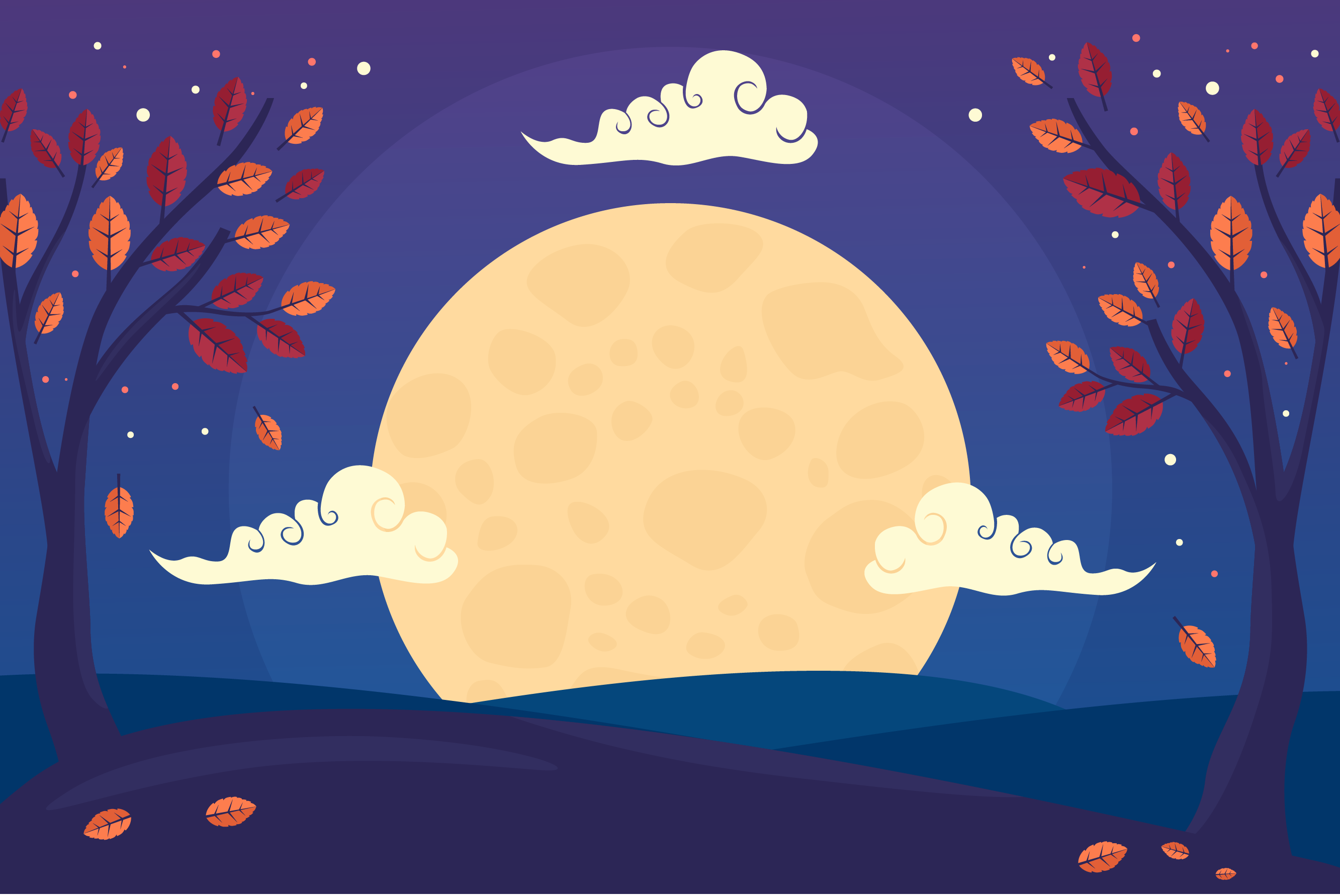 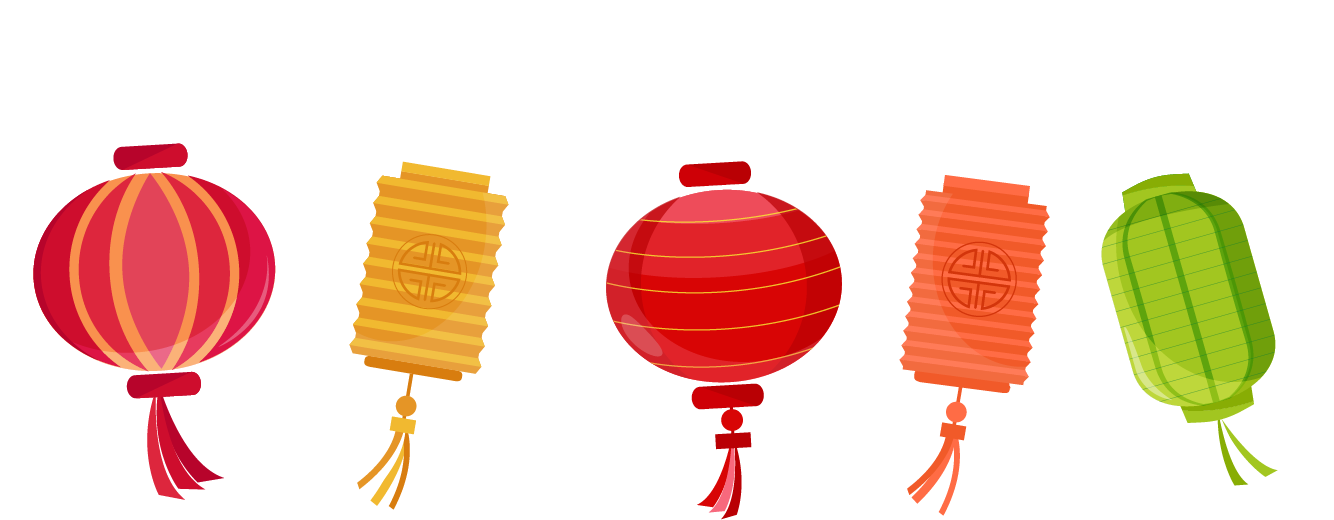 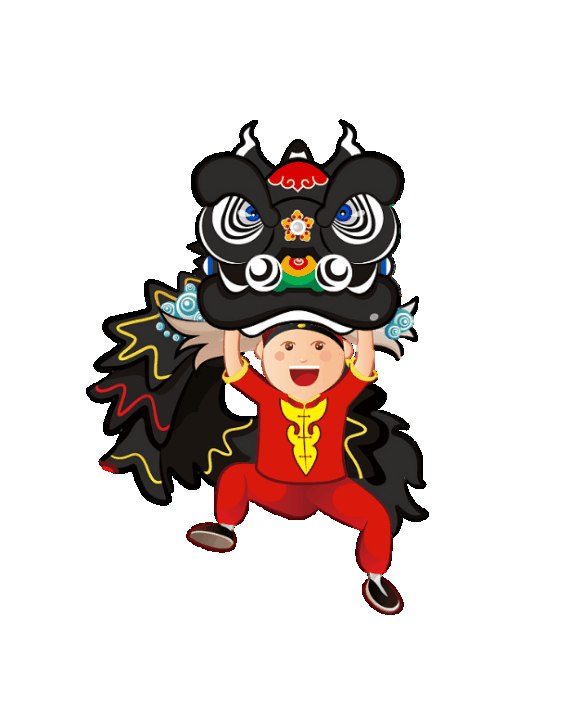 ĐẠI TIỆC ĐÓN TRĂNG
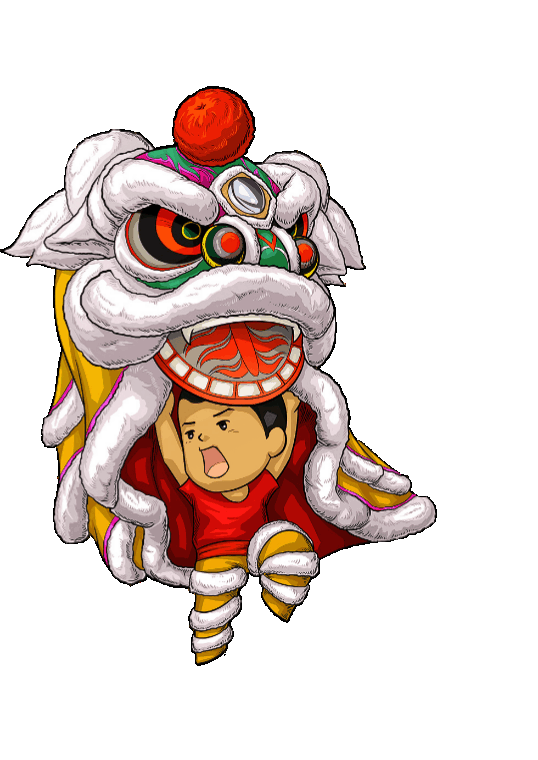 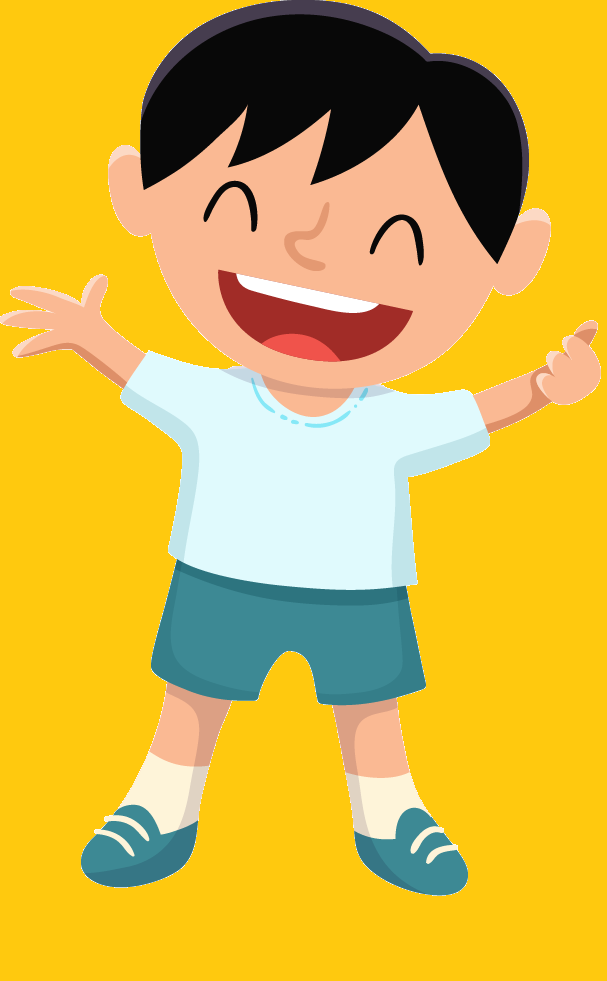 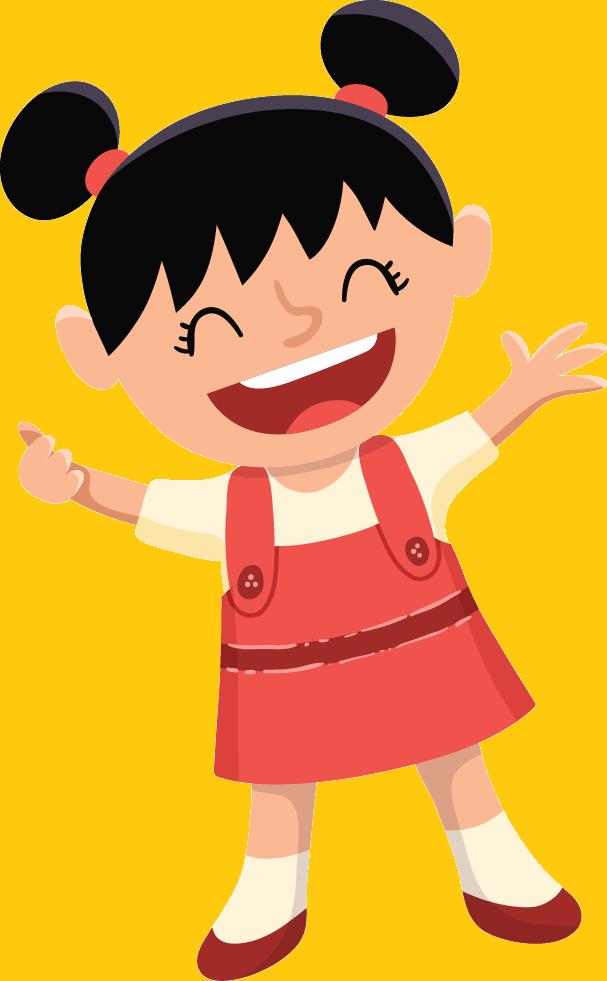 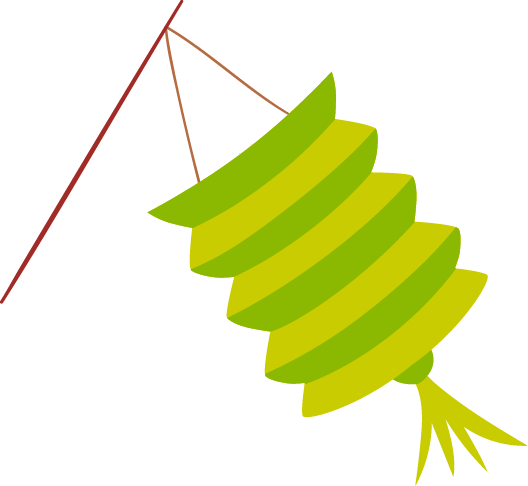 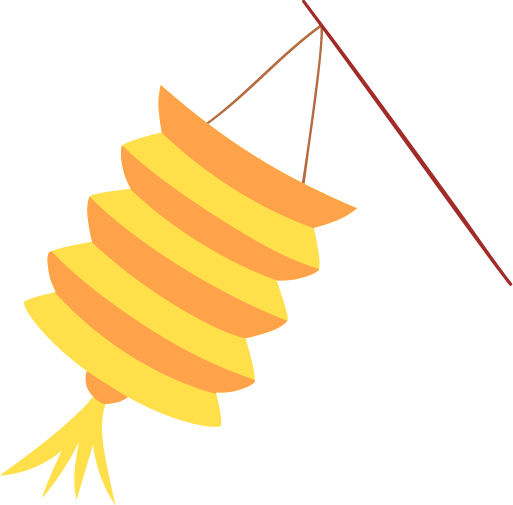 Bài:
PowerSkills
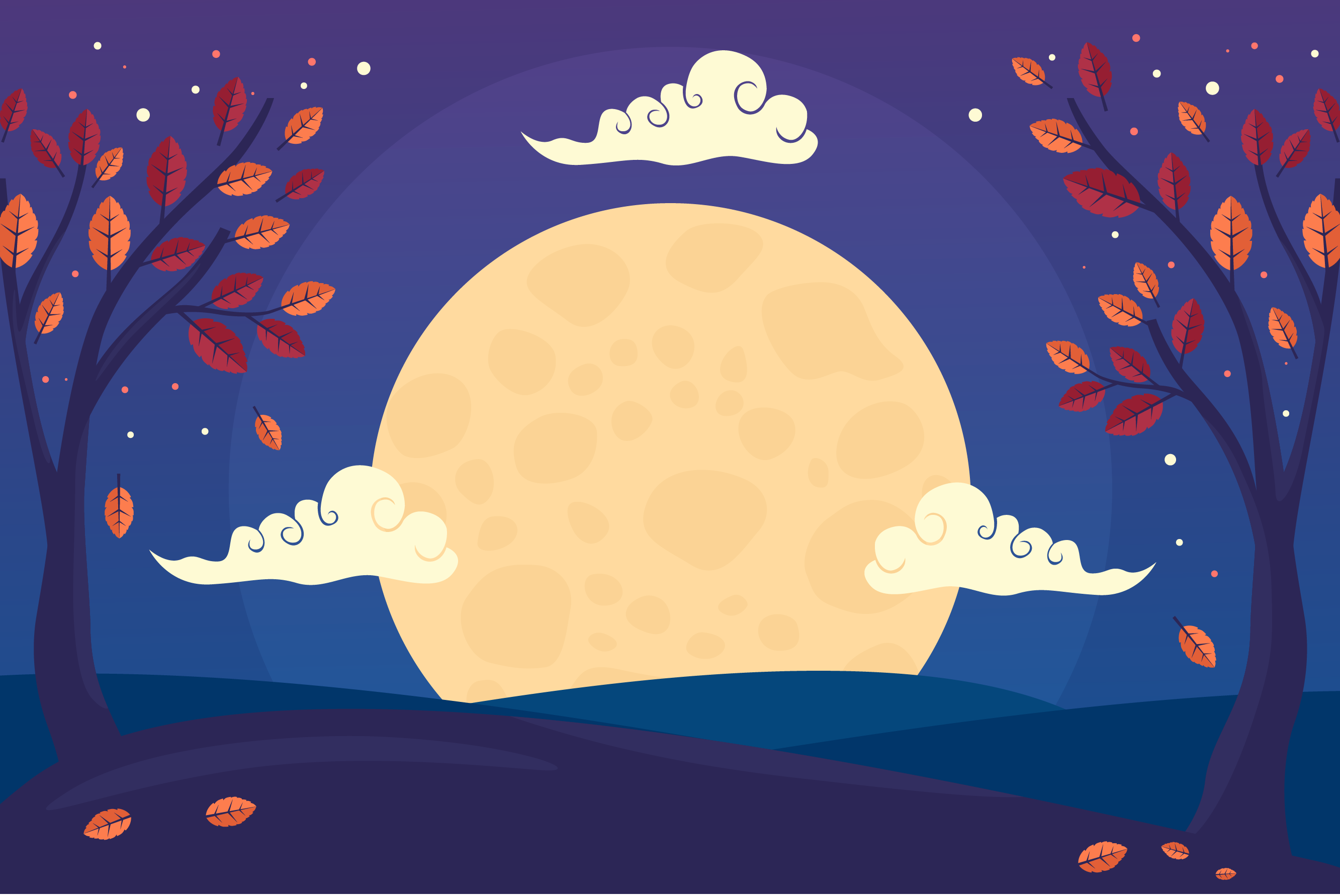 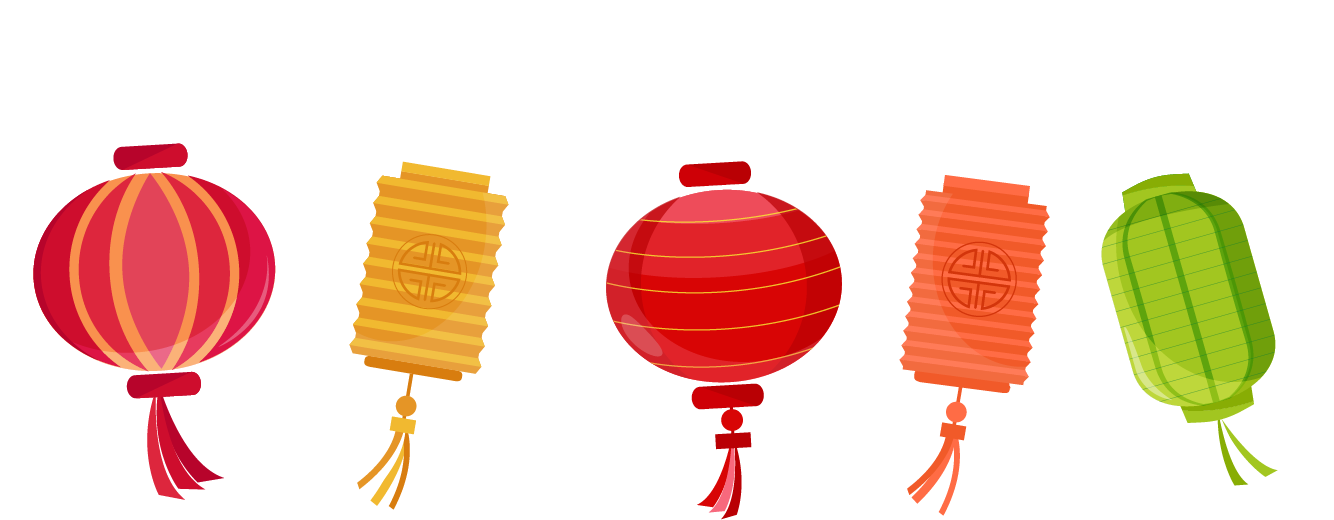 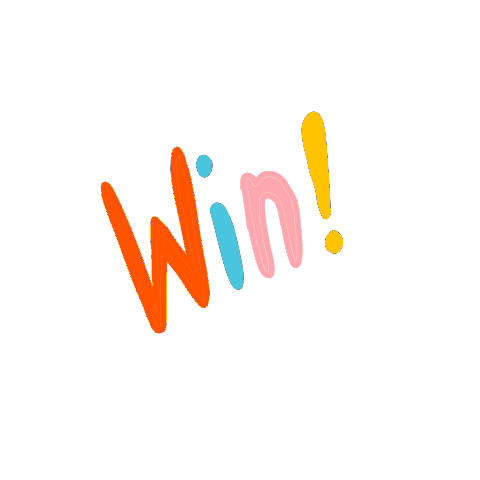 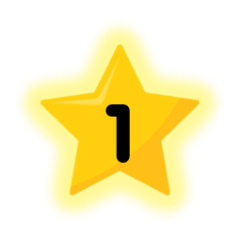 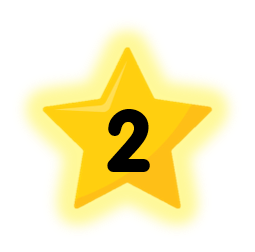 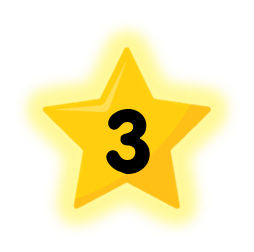 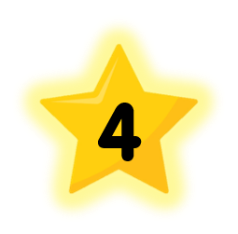 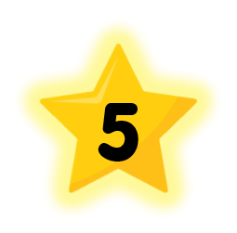 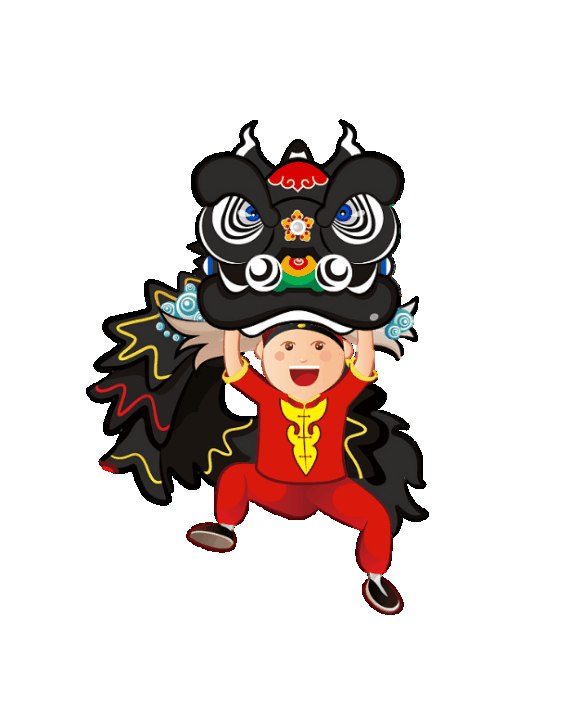 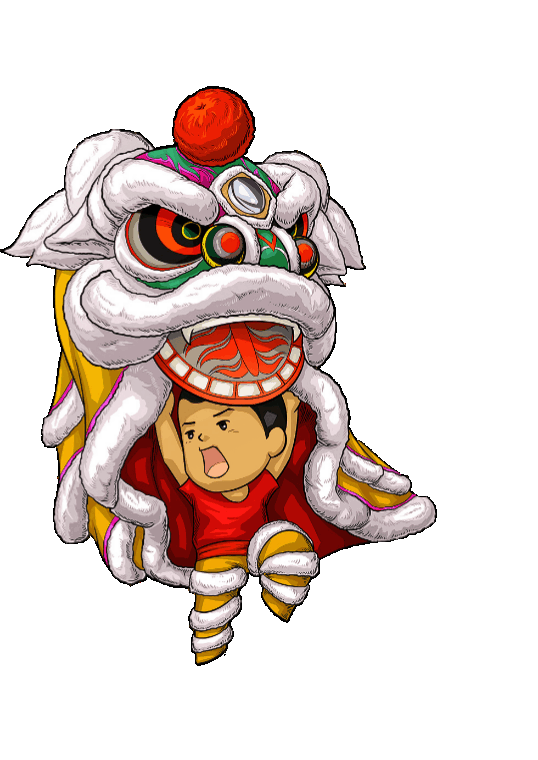 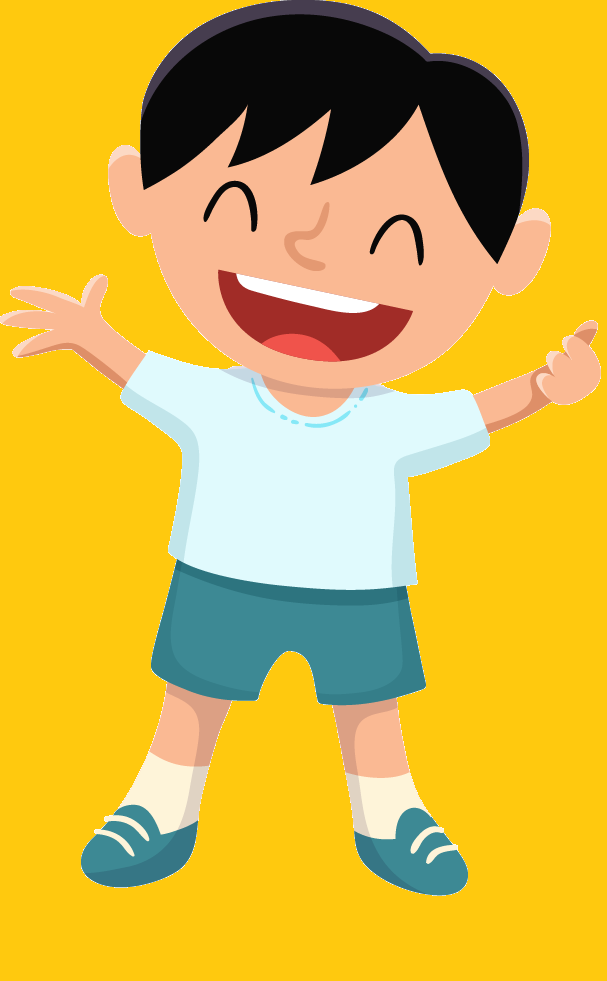 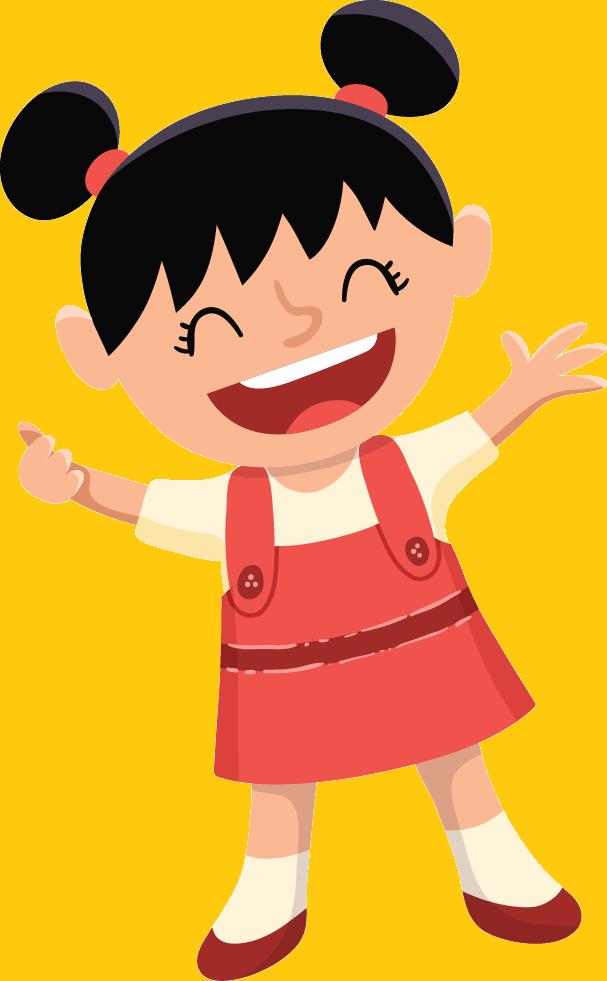 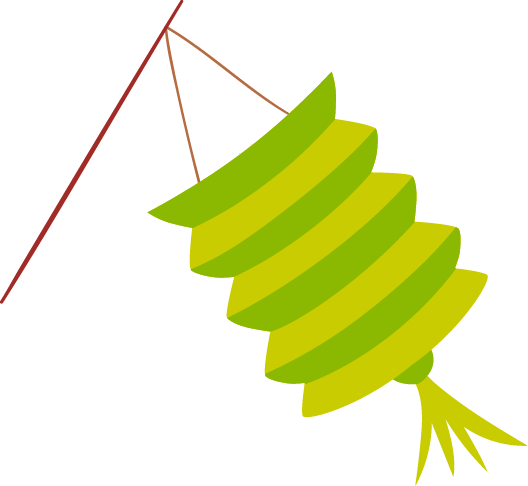 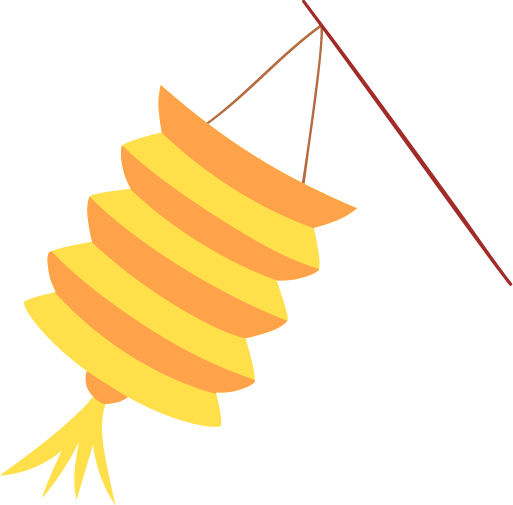 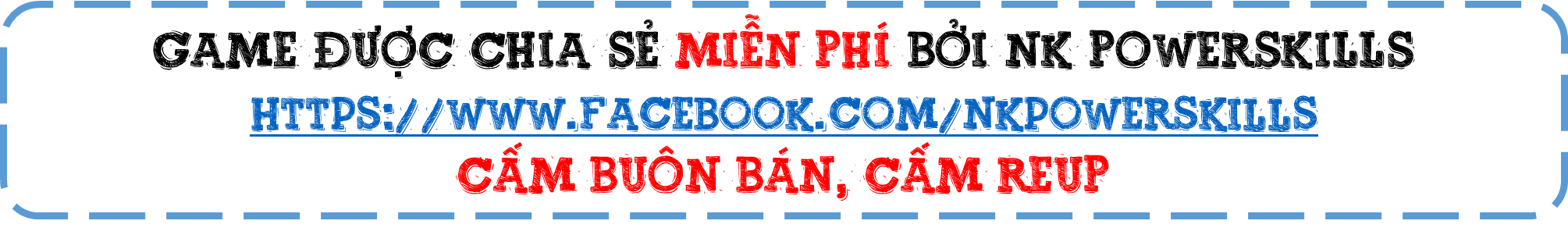 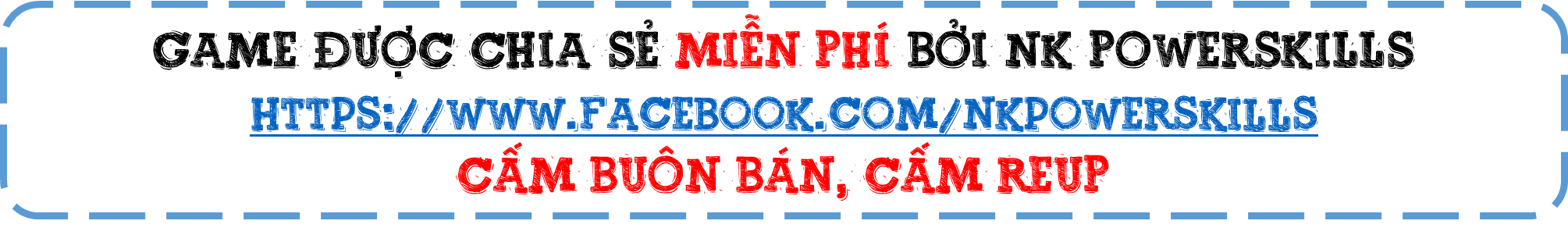 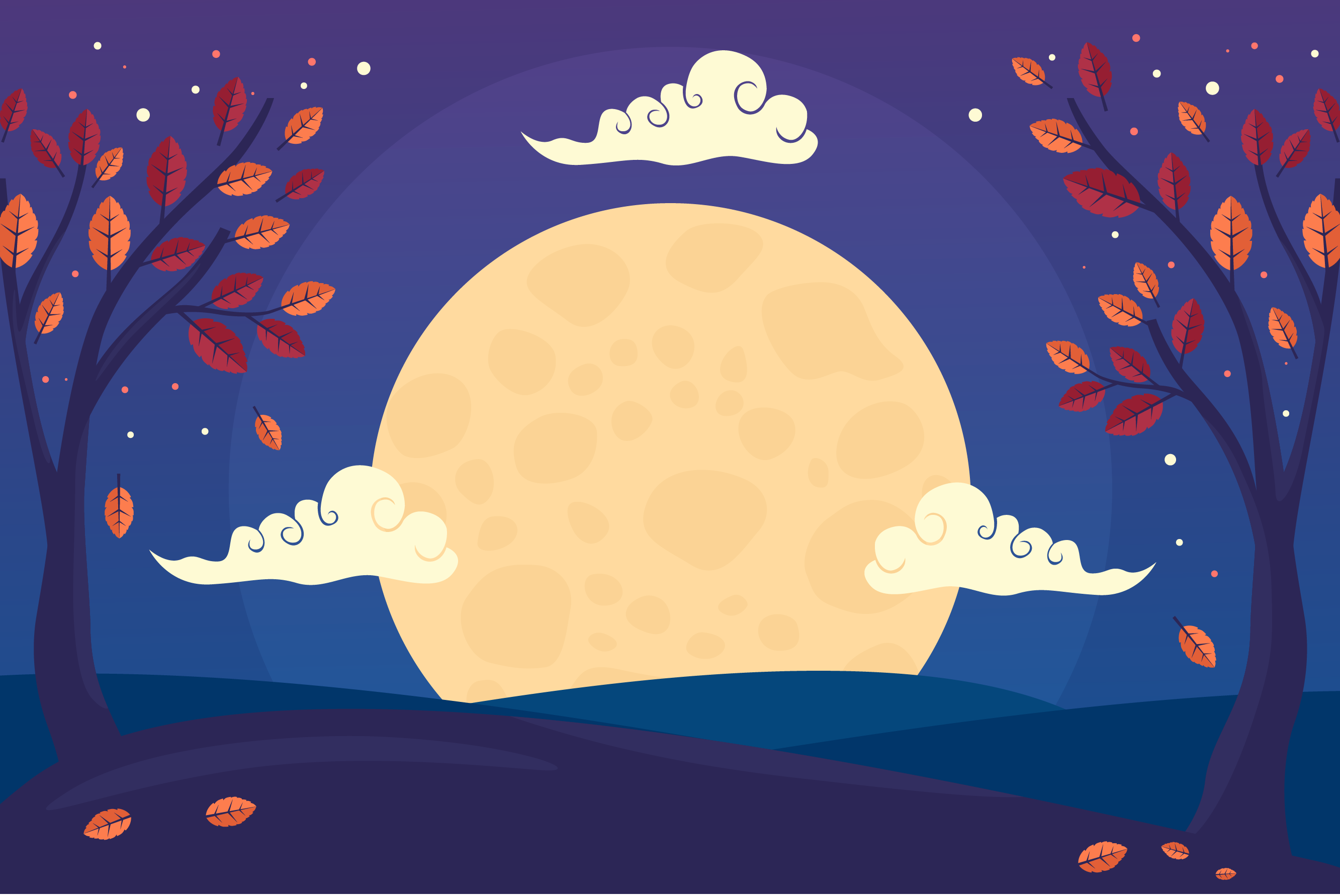 CÂU HỎI:
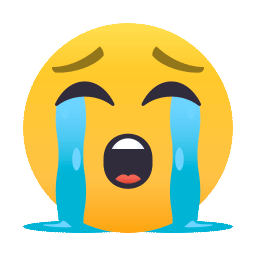 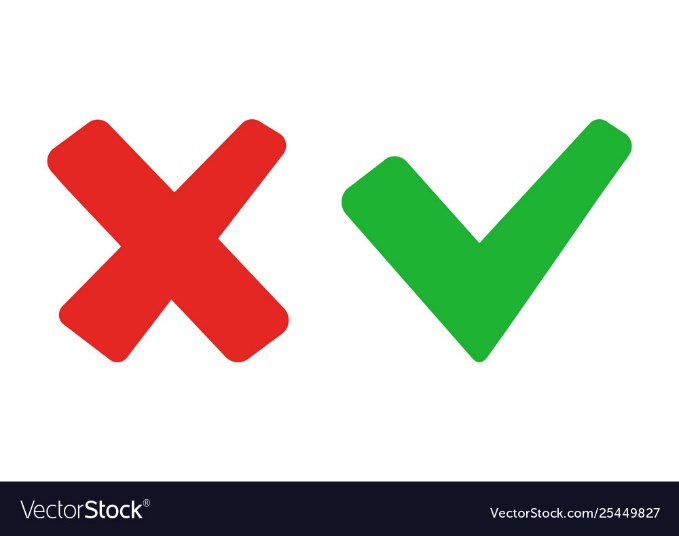 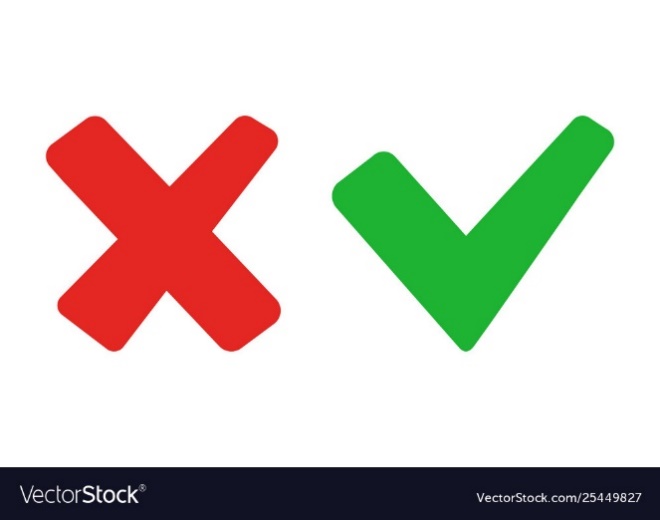 ĐÚNG
SAI
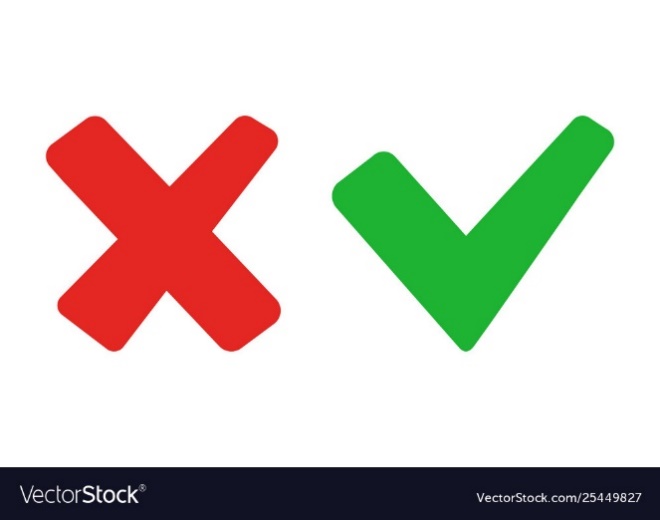 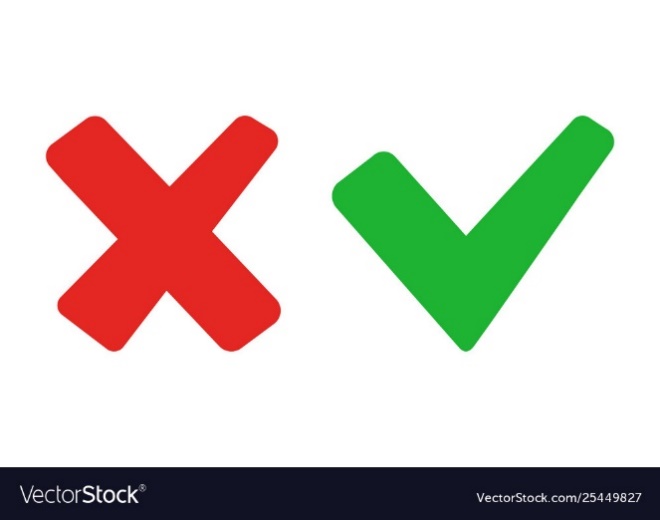 SAI
SAI
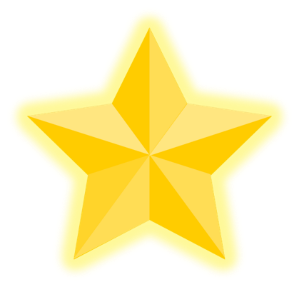 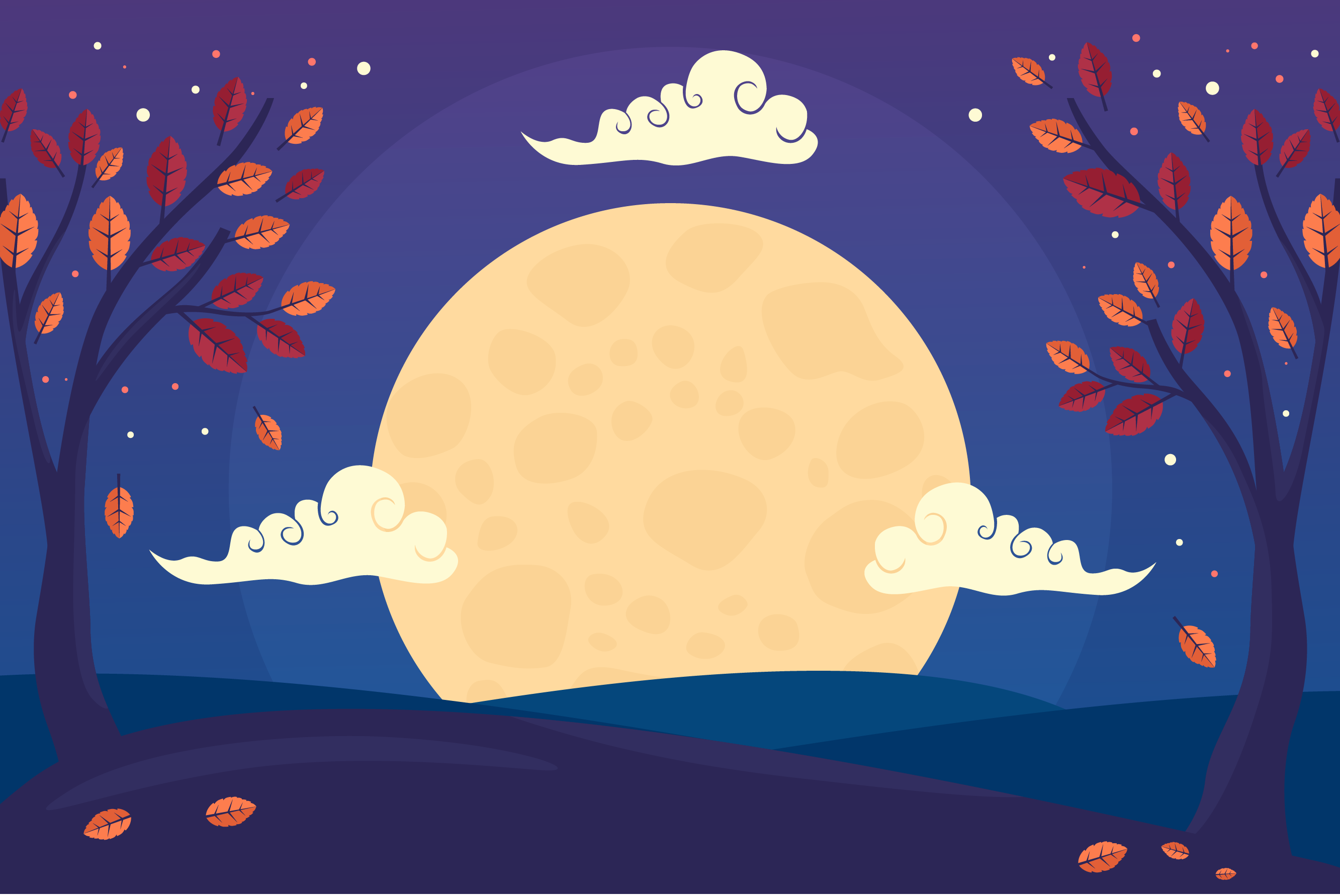 CÂU HỎI:
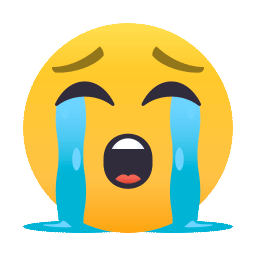 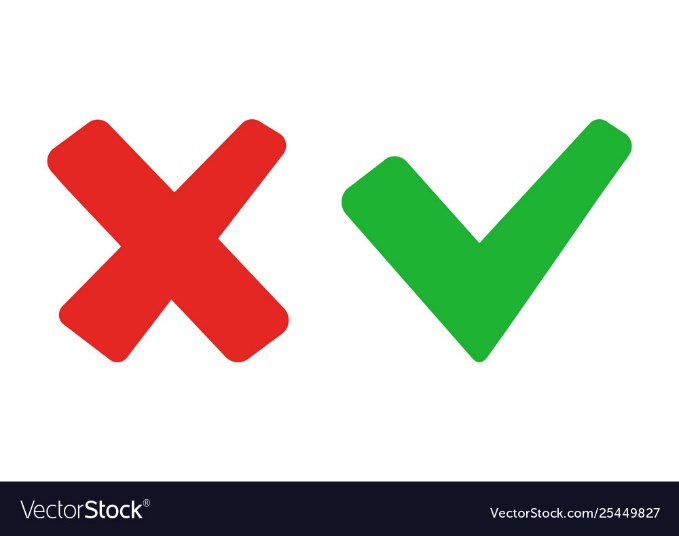 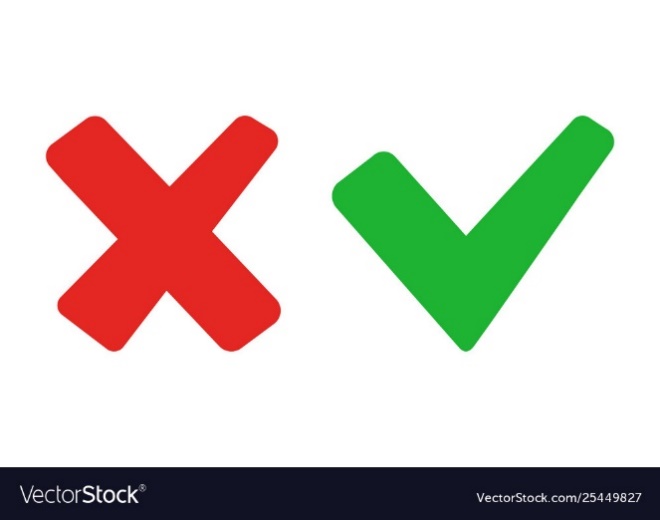 ĐÚNG
SAI
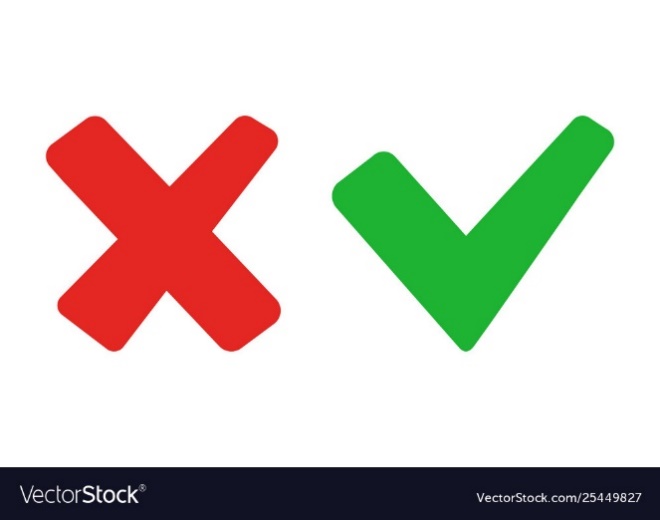 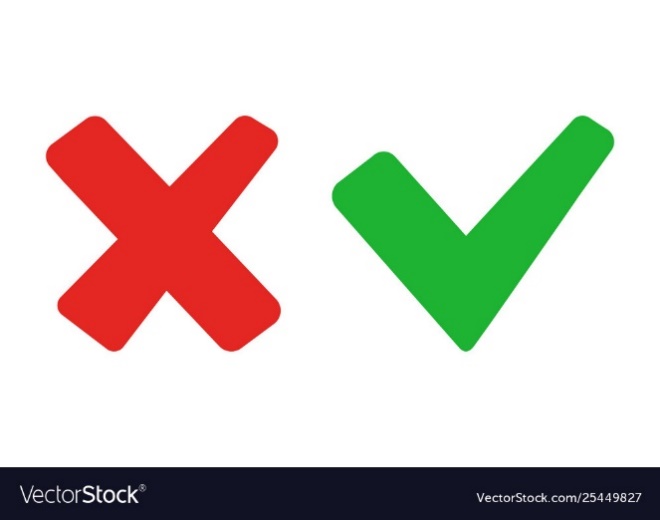 SAI
SAI
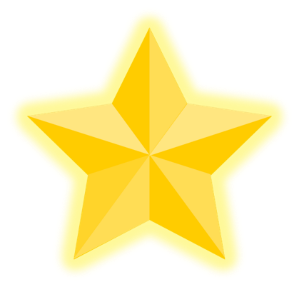 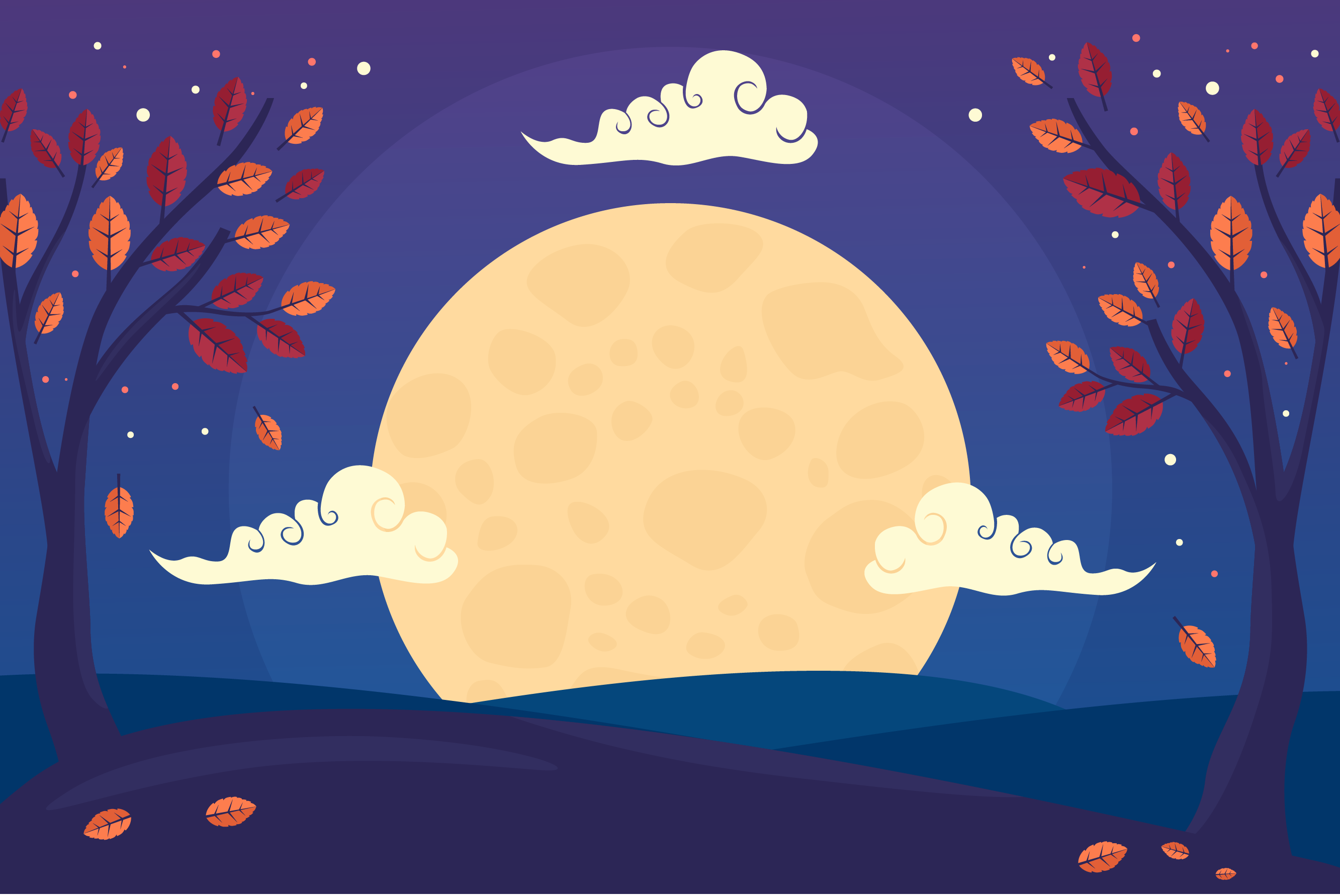 CÂU HỎI:
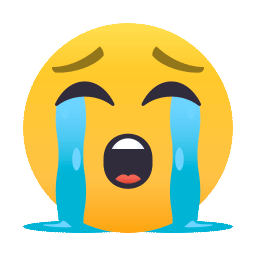 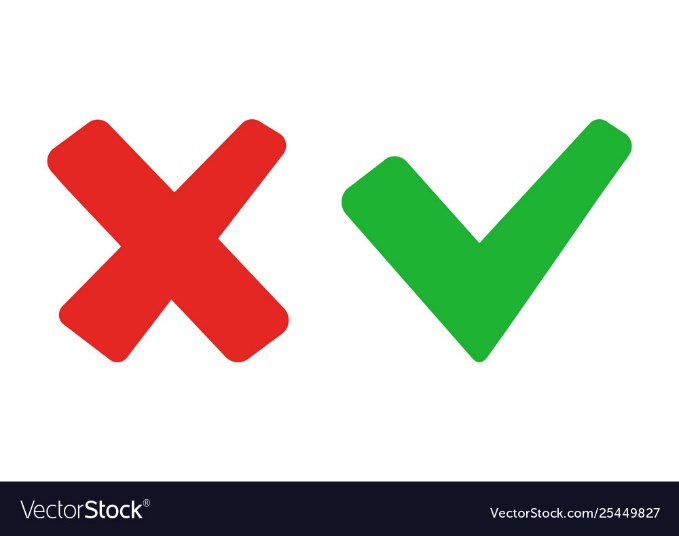 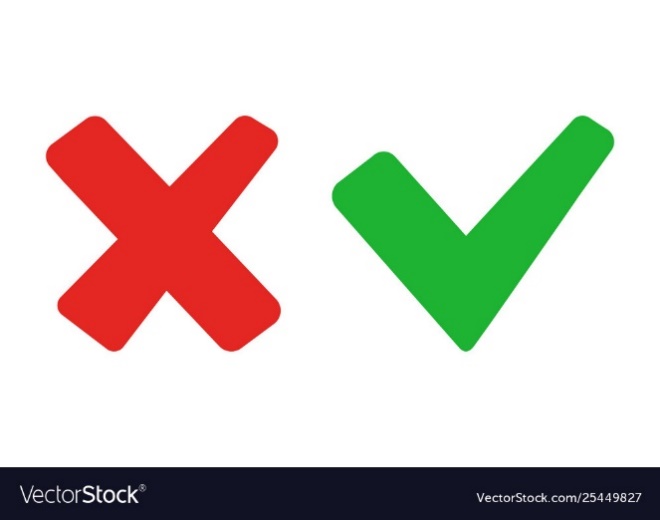 ĐÚNG
SAI
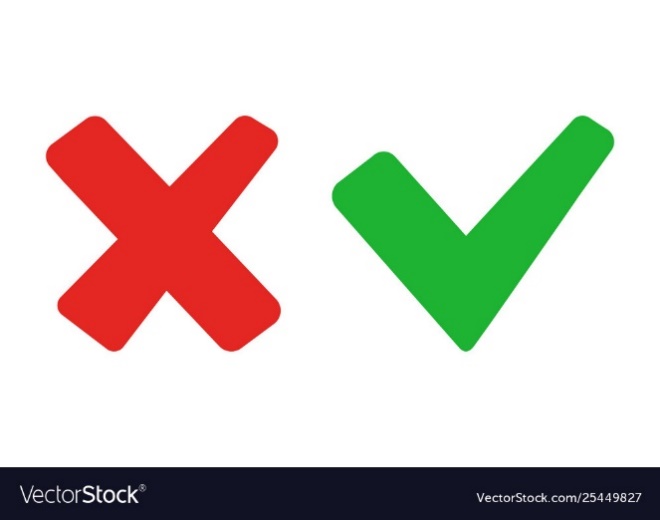 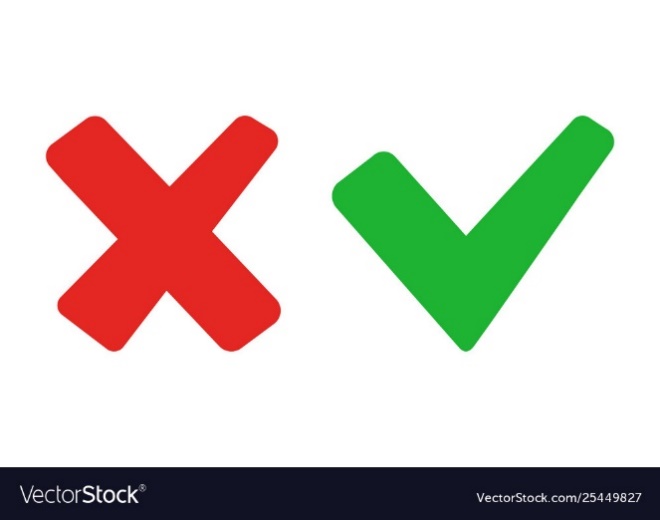 SAI
SAI
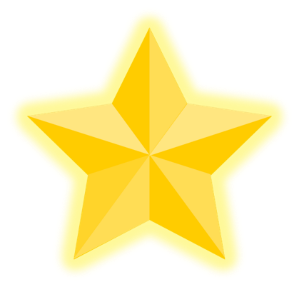 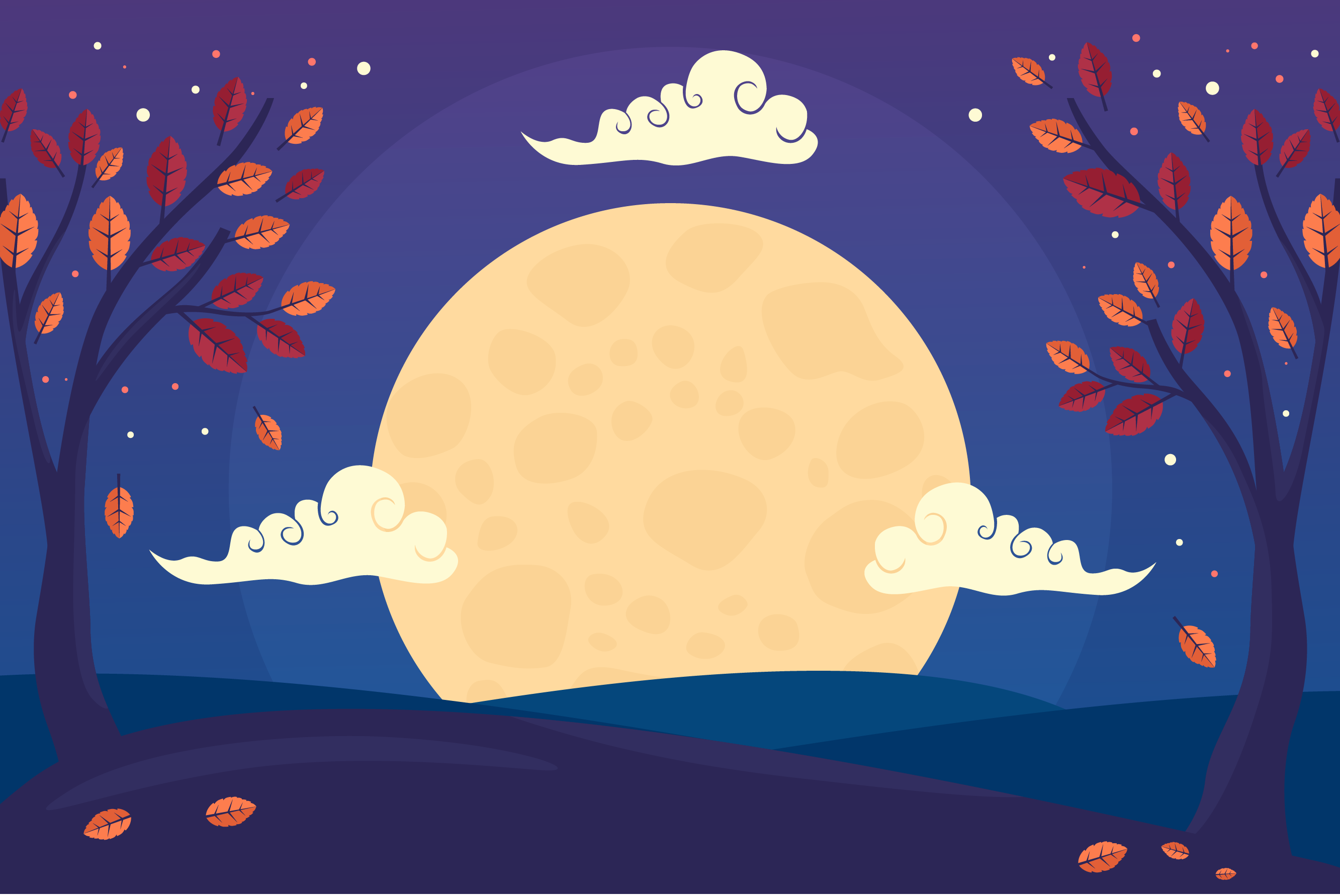 CÂU HỎI:
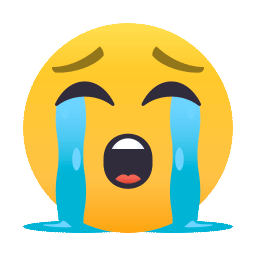 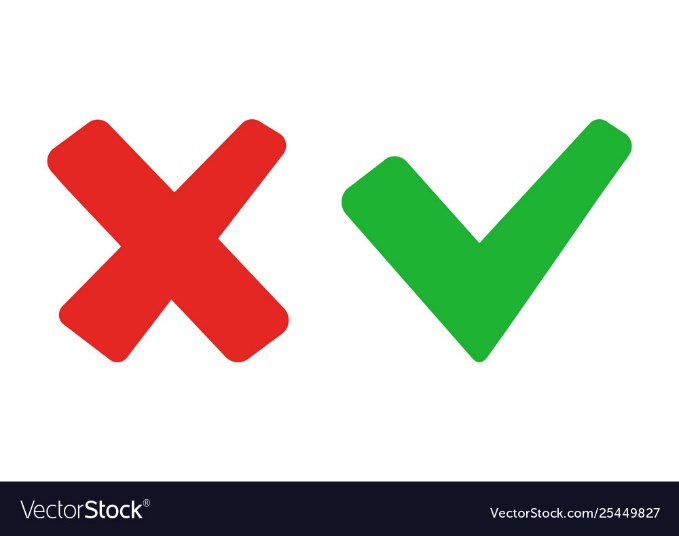 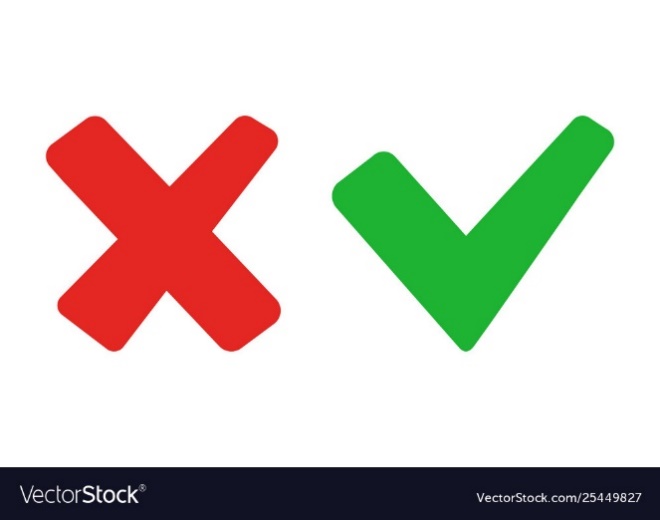 ĐÚNG
SAI
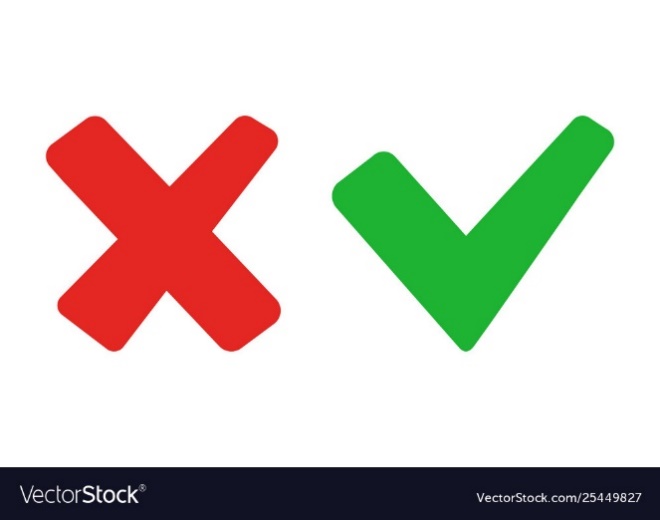 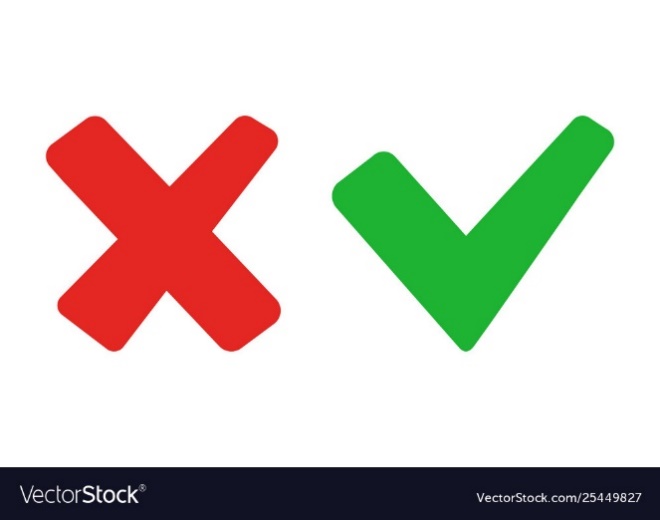 SAI
SAI
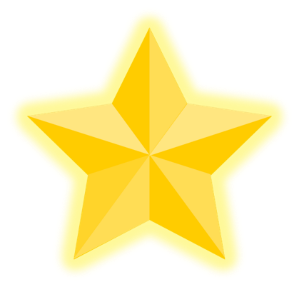 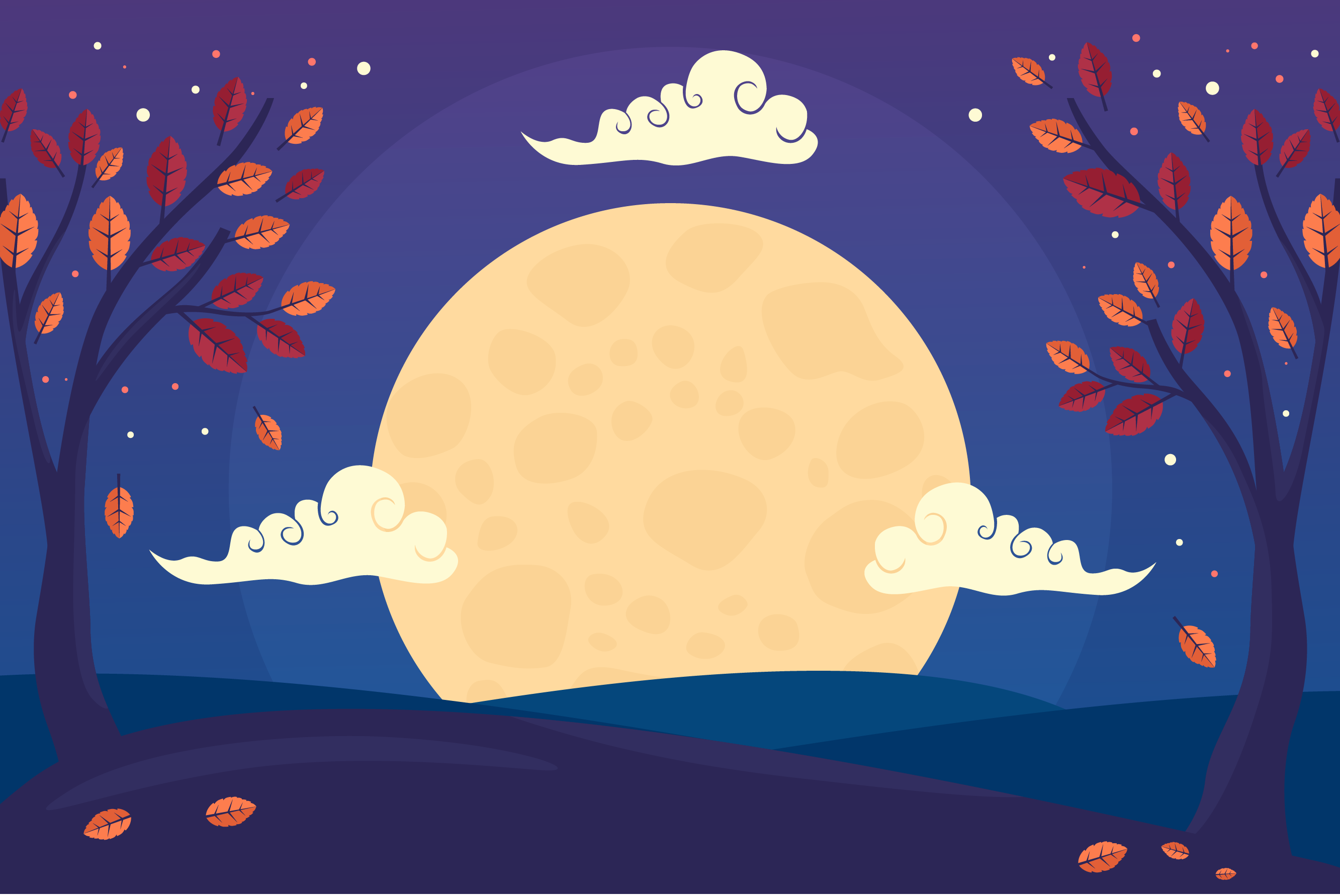 CÂU HỎI:
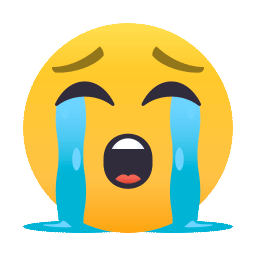 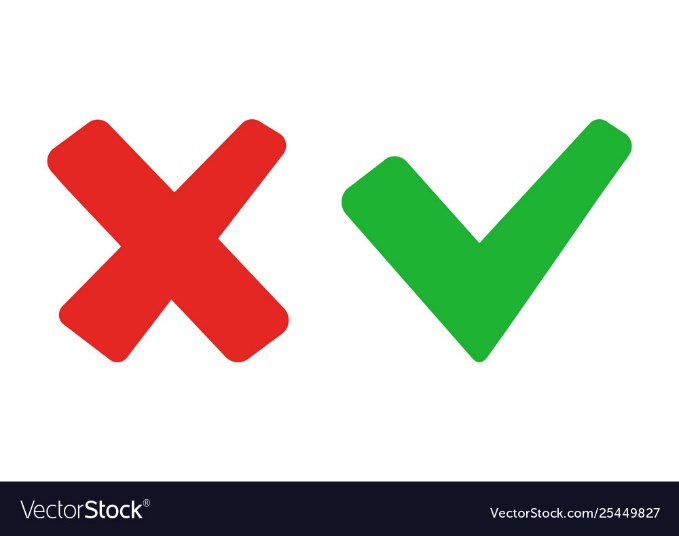 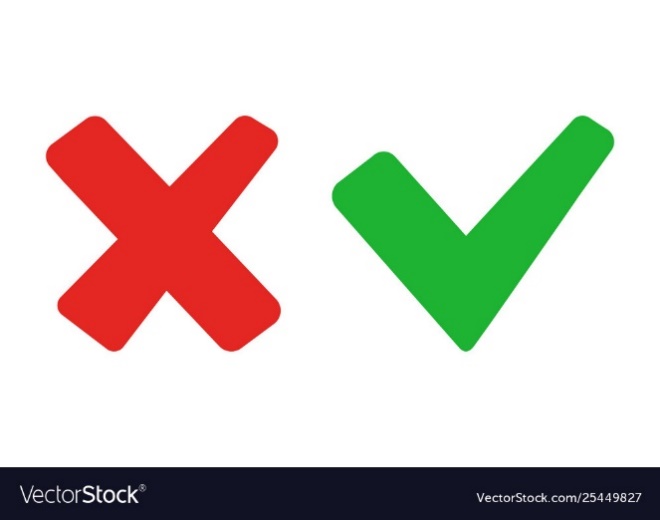 ĐÚNG
SAI
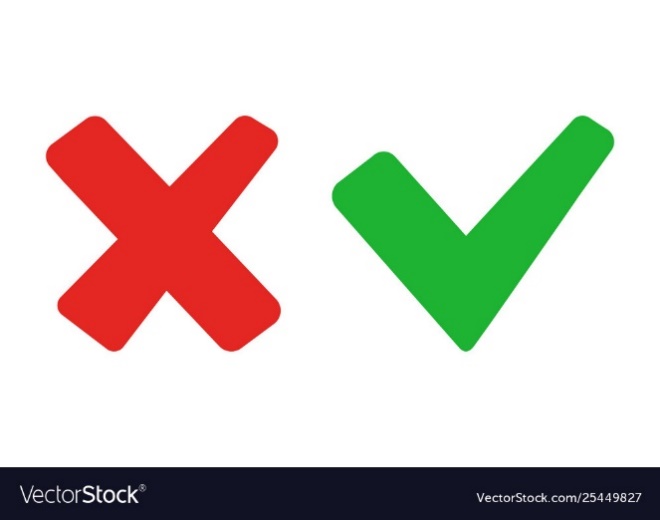 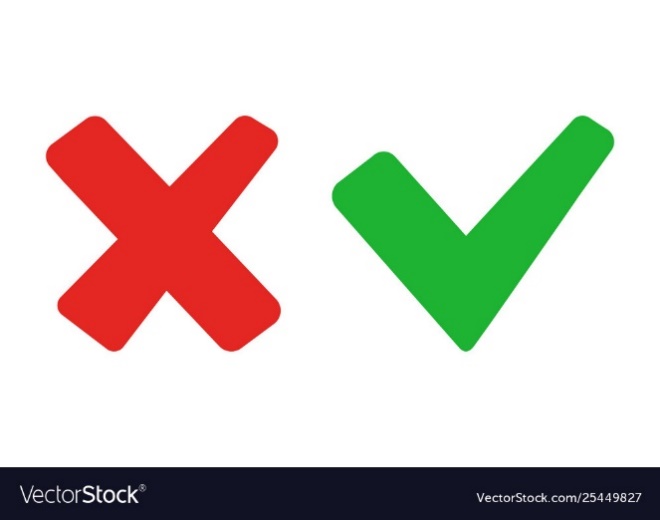 SAI
SAI
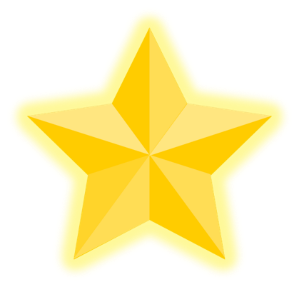